Безопасное колесо 2023
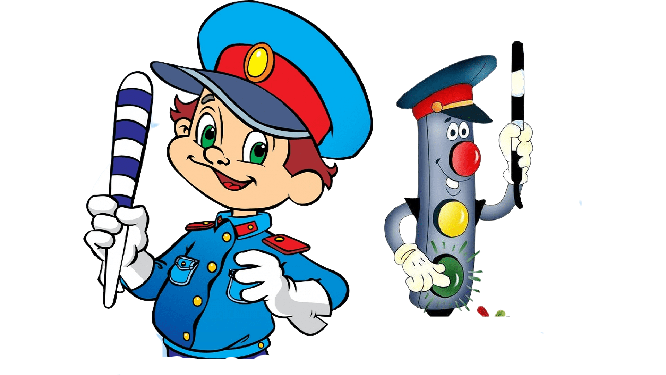 ВАРИАНТ № 2
Вопрос №1
В левом столбике изображены дорожные знаки, а в правом изображены места их установки. 
Сопоставьте их между собой.
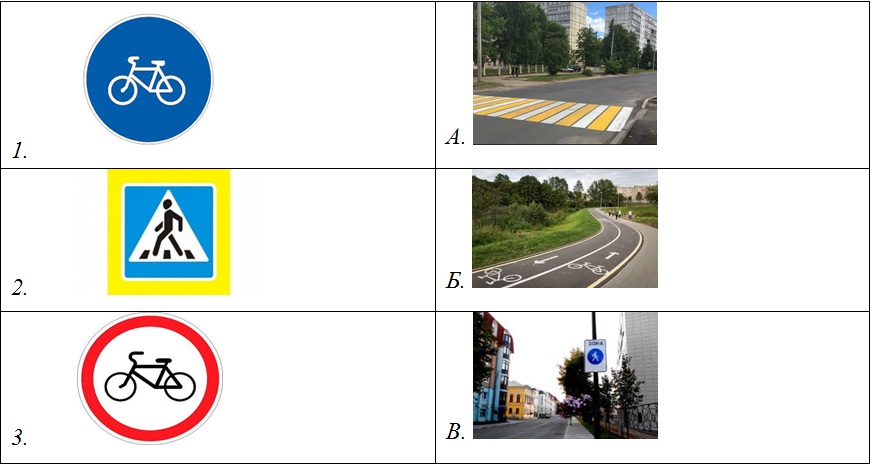 3. 1-В, 2-Б, 3-А.
4. 1-В, 2-А, 3-Б.
1. 1-А, 2-Б, 3-В.
2. 1-Б, 2-А, 3-В.
Вопрос №2
Согласно правилам дорожного движения, пассажирам запрещается:
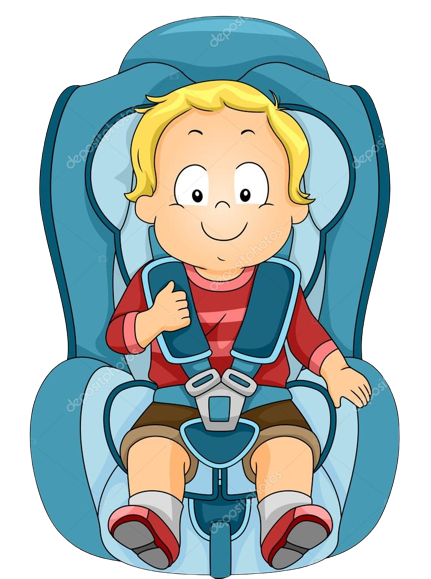 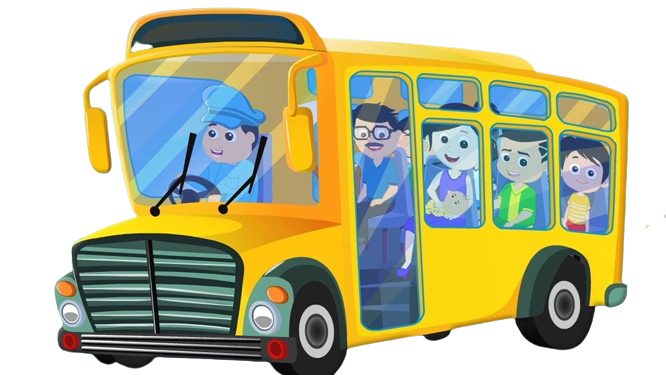 Отвлекать водителя от управления транспортным средством во время его движения.
Отвлекать водителя от управления транспортным средством даже во время остановки.
3.   Отвлекать водителя от управления транспортным средством на эстакадах и в тоннелях.
Вопрос №3
Должен ли водитель велосипеда подавать правый сигнал поворота?
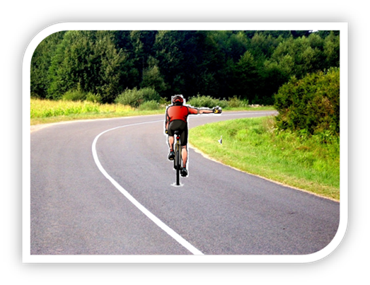 1. Перед поворотом водитель всегда обязан показывать сигналы поворота2. Не обязательно, так как дорога меняет направление и совершение другого маневра невозможно.
3. Не обязательно, так как другие транспортные средства отсутствуют.
Вопрос №4
Движение велосипедистов по краю проезжей части осуществляется:
1. По ходу движения транспортных средств.
2. Навстречу движению транспортных средств.
3. Движение велосипедистов по проезжей части запрещено.
Вопрос № 5
Определите, какое утверждение верно.
1. При движении по дорогам в темное время суток или в условиях недостаточной видимости пешеходам и велосипедистам рекомендуется использовать световозвращающие элементы.

2. При движении по дорогам в темное время суток или в условиях недостаточной видимости пешеходам и велосипедистам необходимо использовать яркую одежду необычных расцветок.
Вопрос № 6
Максим выезжает на дорогу, обозначенную знаком «Автомагистраль». Разрешено ли ему в данной ситуации продолжить движение?
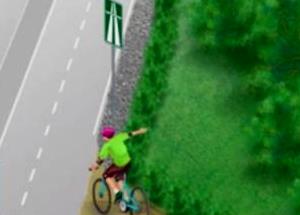 1. Разрешено, если на дороге есть полоса для велосипедистов.
2. Разрешено, если скорость велосипедиста будет больше 60 км/ час.
3. Запрещено.
Вопрос № 7
Кто из водителей, совершающих поворот, нарушает Правила?
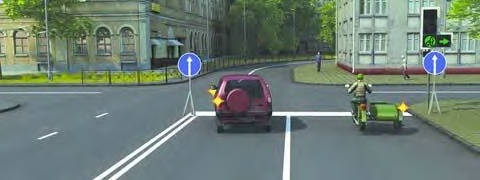 1. Водитель автомашины
2. Водитель мотоцикла
3. Оба
Вопрос № 8
Коля, которому 16 лет, катает братика Матвея, которому 5 лет, на раме велосипеда, чтобы ему было лучше видно дорогу. Помогите определить, нарушает ли Коля правила дорожного движения.
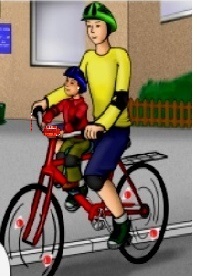 1. Нарушает потому что осуществляет перевозку ребенка до 7 лет без детского удерживающего устройства.
2. Нарушает потому что осуществляет перевозку ребенка до 7 лет без дополнительного сиденья.
3. Нарушает потому что осуществляет перевозку ребенка до 7 лет без специально оборудованного места.
Вопрос №9
В каких направлениях Вы можете продолжить движение на велосипеде?
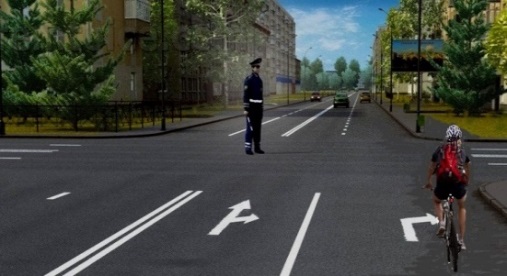 1. Прямо или направо 
2. Только прямо 
3. Только направо
Вопрос №10
Определите, какое утверждение верно.
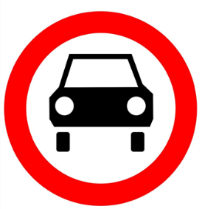 1. В зоне действия этого дорожного знака движение велосипедов запрещено.

2. В зоне действия этого дорожного знака движение велосипедов разрешено.
Вопрос №11
Велосипедист при выполнении поворота должен:
1.   Подать сигнал заблаговременно и убедиться в безопасности маневра
2.   Подать сигнал заблаговременно
3.   Подать сигнал поворота рукой во время маневра
Вопрос №12
На картинке изображены дорожные знаки. Какой из них означает запрет на движение велосипедов ?
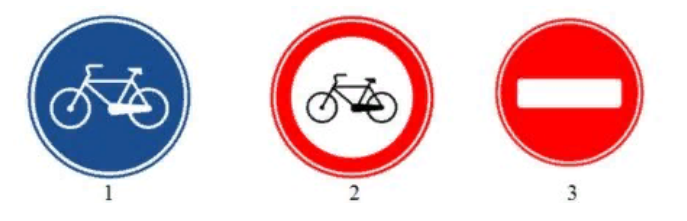 1. Только 2.
2. 2 и 3.
3. Только 3.
4. Только 1.
Вопрос №13
Какие знаки требуют обязательной остановки велосипедиста?
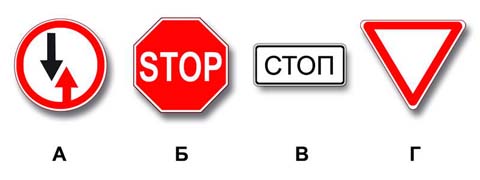 1. Только А и Б      3. Только Б и В 
 2. Только Б             4. Все
Вопрос №14
Этот дорожный знак предупреждает Вас:
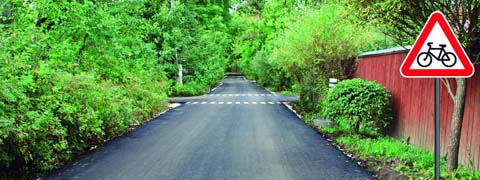 1. О приближении к пешеходному переходу, на котором возможно частое появление велосипедистов 
2. О приближении к пересечению с велосипедной дорожкой
Вопрос №15
Кому должны подчинятся пешеходы и водители, если на перекрестке работает одновременно и светофор и регулировщик?
1. Светофору.
2. Регулировщику.
3. Никому.
Конец